Základní elementy psaní výzkumného projektu a diplomové práce
POL 494, 2.3. 2016
Klíčová slova
Zaměřenost

Konzistence

Promyšlenost
Čemu se naopak vyhnout
„Empirickému nerdovství“- ukážete, že o tématu víte všechno, ale neumíte to strukturovat, interpretovat, vysvětlit, jak věci spolu souvisí, ani proč jsou důležité
Struktura psaní, procedury- liší se podle typu výzkumu (ideální typy)
Cíl výzkumu
Návrh výzkumu i úvod DP musí říci:

co se práce pokusí vyzkoumat a jaké otázky bude zodpovídat

jakým způsobem na ně zodpoví

proč právě tento výzkum
Jak psát „Cíl“
Tak, by ho chápali i neodborníci v daném oboru (rodiče)- psát JASNĚ

Jako „argument“ (nepsat ho tak, „co uděláme“, ale „proč právě tohle uděláme“ a „jak na sebe kroky navazují“ a „proč je to tak dobré udělat“)- neboli důležitost tématu, jaké z toho plynou otázky a jak ho uchopíme.
Úvod DP
Něměl by být dlouhý, měl by být poutavý,  (Creswell), měl by (víceméně povinné části): 

Představit problém
Zařadit ho do širšího kontextu zkoumání
Ukázat, co tomuto zkoumání chybí (a čím se tedy zabýváme my)
Objasnit význam (přínos) tohoto zkoumání
NEBOLI
Show me the problem
Show me the the gap
Show me your contribution
Úvod DP (nepovinné části, ne vždy)
Přihlásit se k určité perspektivě

Deklarovat osobní vztah k tématu

Objasnit, jaká bude struktura zkoumání (ne kapitol, někde ověřování teorie, jinde tvorba teorie- obojí ovlivní, JAK budeme práci stavět).
Výzkumné otázky
Dvě strategie: buďto 1.obecná VO a rozpracované VO


Nebo 2. málo konkrétní VO s tím, že další se upřesňují v průběhu výzkumu (platí u grounded theory, RISKANTNÍ).
Speciální případ: kvalitativní studie obvykle jednoho případu či procesu (generování „hlubokého porozumění“
na počátku víme o předmětu zkoumání málo, chceme vědět vše

potřebujeme flexibilitu, abychom se to dozvěděli

v návrhu se zabýváme především relevancí výzkumu, jeho (ne)existujícím zpracováním, naznačujeme základní cesty, kterými se vydáme.
Příklad: zkoumání rozdílného výsledku kampaně TOP09 a ODS v prezidentských volbách
naznačíme v návrhu, jaké kategorie bývají akademicky diskutovány (v zahraničí) s tímto typem přímé volby (personalizace, priming, financování, témata)
zamyslíme se, jak nás to ovlivní v provedení naší studie (některé dimenze méně, jiné více relevantní- uvažujeme nad kontextem)
přemýšlíme, co by mohly být první kroky, které nás budou orientovat dále (například rozhovory s insidery).
neomezujeme se, například jednou hypotézou!
Přehled výzkumu (literature review)
Měl by probíhat spíše dříve, než jsou formulovány výzkumné otázky (protože je ovlivňuje)

Nejde o mechanické přidávání zdrojů, ale o jejich konstatntní porovnávání v oblasti teorie, metod i závěrů.
Konceptuální rámec
Pevně daný x proměňující se
Text nebo diagram
Konečný nebo má být upřesněn (vyvinut)
Jaká je role teorie v našem výzkumu?
Jak spolu věci souvisí
„Co myslíme, když říkáme“
(asi nejtěžší ve výzkumu!)
Příklady diplomových prací s robustním a dobře vysvětleným konceptuálním rámcem: Petr Dvořák, Michal Mochťak
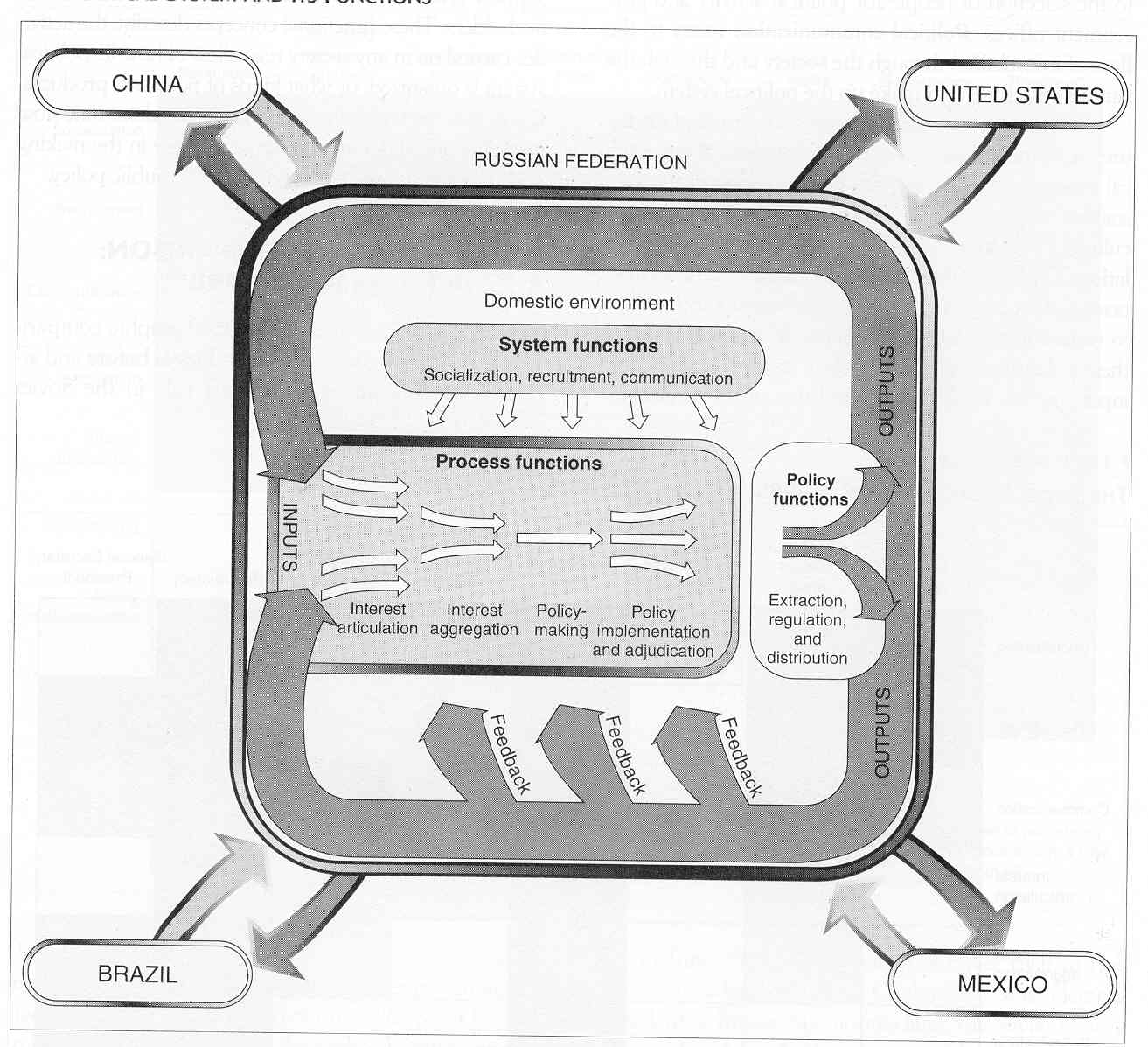 Výzkumné procedury- metodologický oddíl práce
Povinná část práce
Jaký metodologický „žánr“ volíme (to nás limituje v řadě ohledů), „strategie v pozadí výzkumu“
Některé jsou hodně rigorózní (experimentalisté mají „dobrou praxi reportování procedur“), jiné vágní
Punch: Kvalititativní x Kvantitativní
Alternativně: Množství případů, observační x experimentální atd.
DOBRÁ PRAXE: VÁŠ VÝZKUM BUDE MOCI PROVÉST (ZREPLIKOVAT) I NĚKDO JINÝ, NA ZÁKLADĚ INFORMACE, KTEROU ZDE NALEZNE
Vzorek
Strategie konstrukce vzorku (stejně důležité pro malé i velké vzorky)
Jak velký a proč
Jak bude vybrán (logika)
Jak si data opatříme
Výhody a nevýhody daného způsobu opatřování dat

zda jde o obvyklou proceduru pro dané výzkumné otázky (test měřícího nástroje?)
přizpůsobení naší studii (geografické, časové)
kdo data sbírá (výzkumník, stroj)
plán sběru dat (například u rozhovorů, analýzy dokumentů)
(etika sběru dat)
Limity
Věcné limity výzkumu (geografické, časové, konceptuální), jak provedení, tak závěrů


Limity na straně výzkumníka (typické pro DP, některé se tolerují).
Etika
Většina výzkumů- eticky neproblematických

Využití výsledků společností

Při výzkumech, kde jsou jednotkami lidé (psychický stres, poškození, vzniklé participací, donucení, porušení soukromí, lhaní)
Akademický styl psaní (Punch)
Propojenost, konzistence (vět, částí textu)

Nezaujatost, přesnost, konzistence jazyka

„Vhodně formální jazyk“
„Pomocné strategie“ psaní práce
Struktura celého dokumentu předem (0)
Časové limity pro jednotlivé části, včetně času na korektury (-)
Psát ve stejný denní čas 
Fixní počet znaků denně (+)
Plánovat den dopředu (+)
Seznam literatury průběžně (+)

Korektury, revize textu (průběžně, ne denně!)